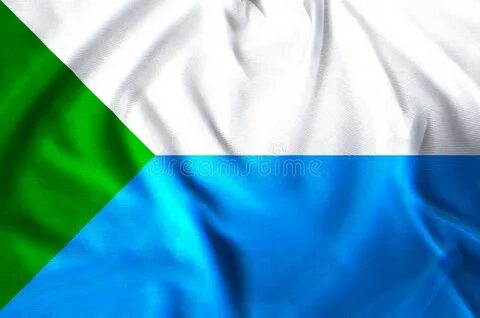 Уникальные места
Хабаровского края
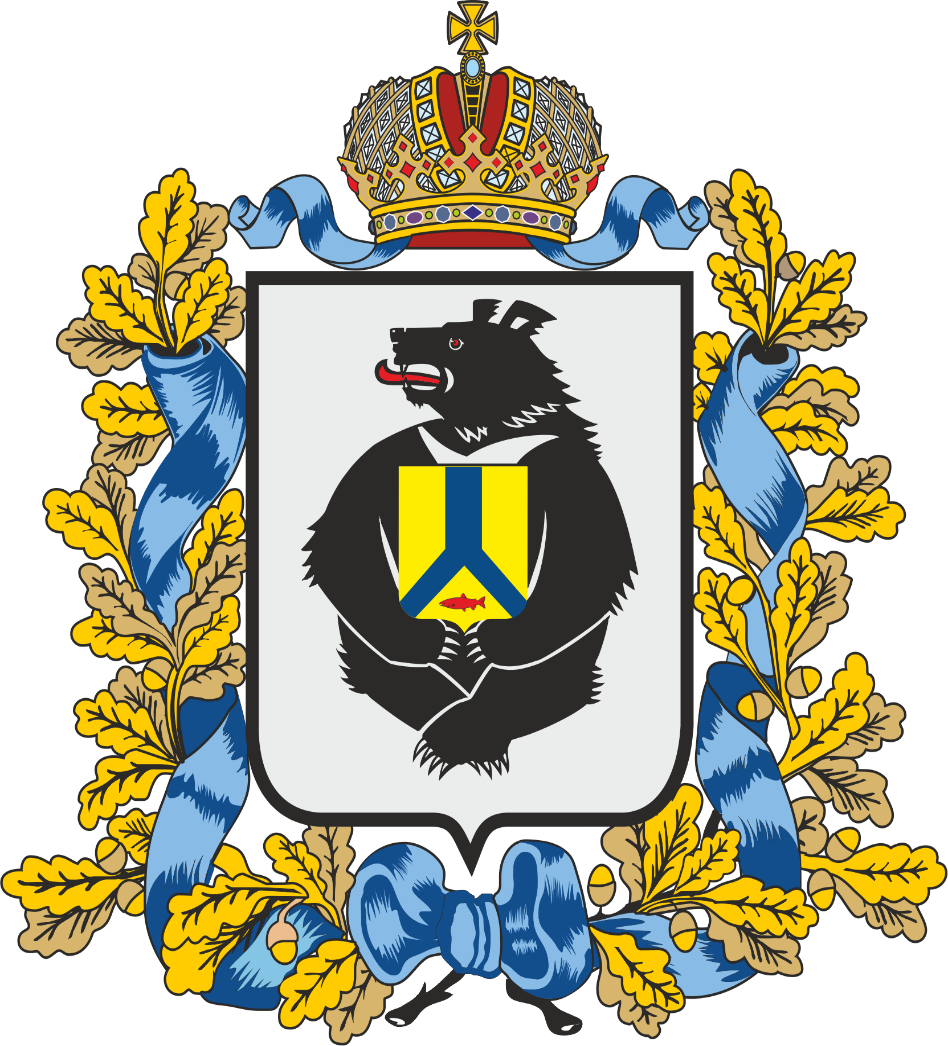 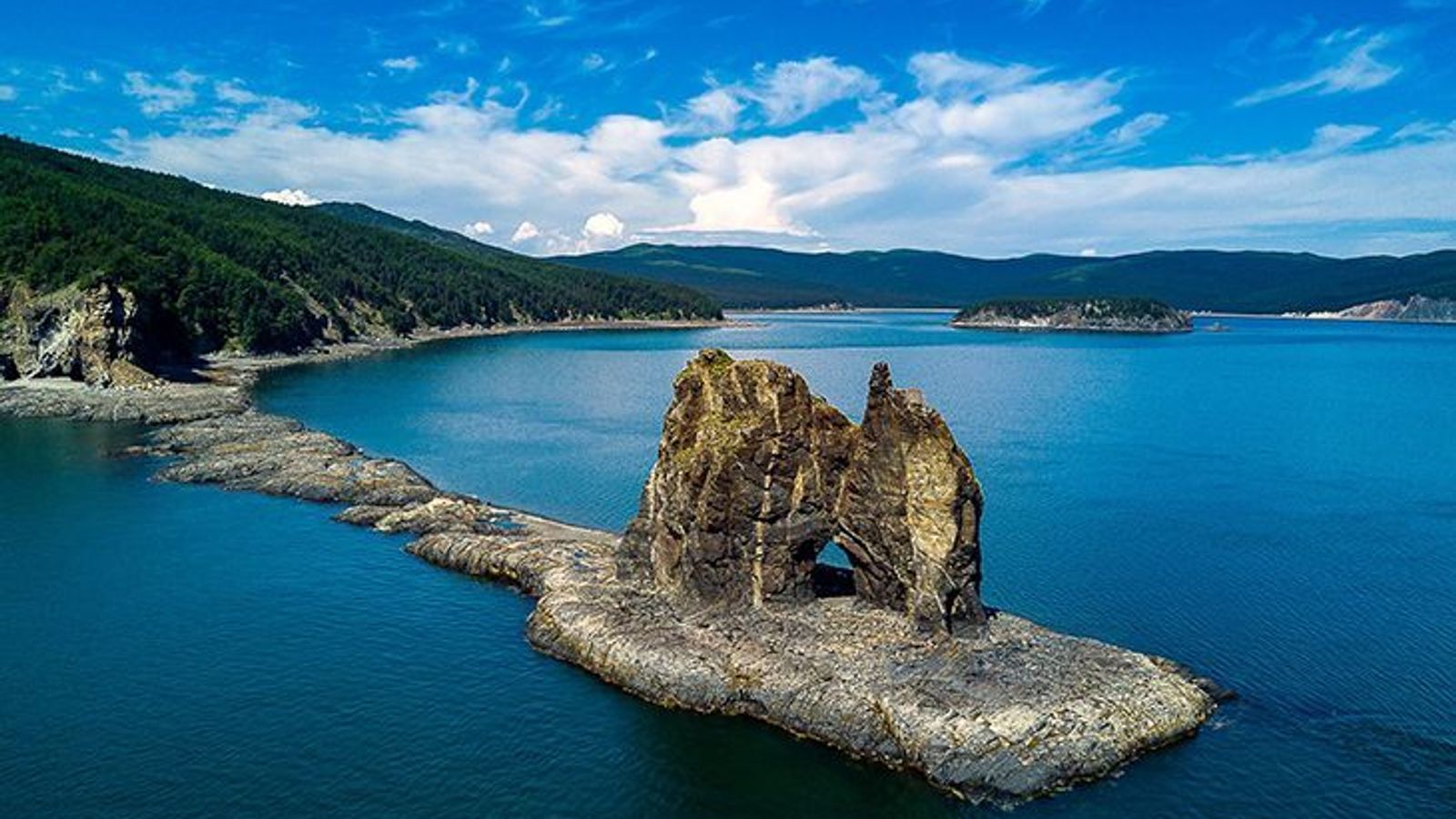 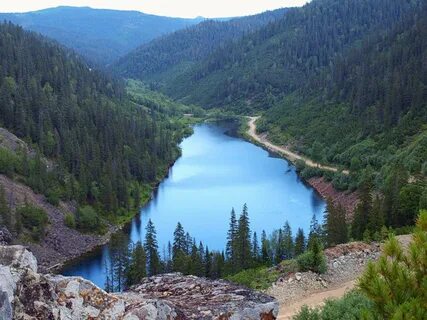